Анализ ошибок обучающихся при выполнении работ ОГЭ по обществознанию
Каштанова О. Н., председатель комиссии по проверке работ ОГЭ по обществознанию.
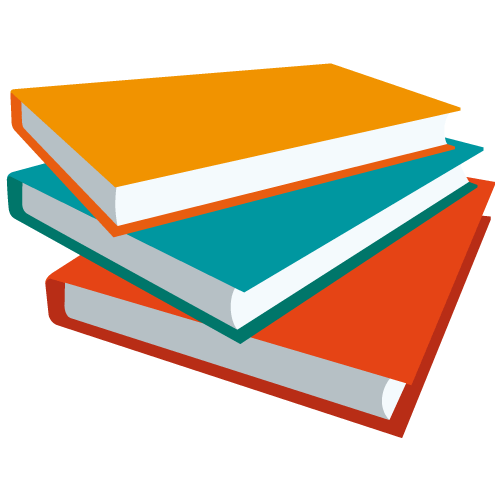 Обществознание- самый популярный среди обучающихся предмет для сдачи в 9 классе из всех  предметов по выбору.
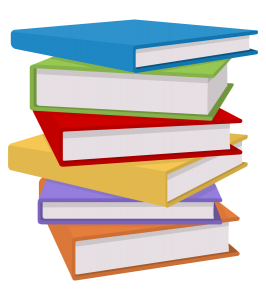 Особенности  предложенных заданий на экзамене:
Неравные по сложности варианты. 
Особую  трудность при выполнении вызвал вариант, свазанный с экономикой ( сложный для восприятия обучающимися текст с экономической терминологией)
Кратко о структуре работы ОГЭ по обществознанию
Все содержательные линии представлены в работе 6 блоками:
человек и общество, 
сфера духовной культуры
экономика
социальная сфера
 сфера политики
 право.
Кратко о структуре работы ОГЭ по обществознанию
1-я часть состоит из 25 заданий с кратким ответом. Причем задания 1-20 –это 1 вариант ответа из предложенных 4. Задания 21-25 предполагают выбор нескольких вариантов ответов из предложенных. Первая часть проверяется компьютером, часто не представляет сложности для выполнения при должной подготовке.
Остановимся подробнее на заданиях второй части
Задание первое  ( 26) две проблемы: 1) Нет понимания того, что пункт плана- это не обязательно первое предложение абзаца.
2) нет вообще четкого понимания,  что такое сложный план. Ученик выписывает общим текстом без цифрового обозначения, иногда добавляя что- то свое, часто больше чем на страницу. Это конечно не план. Рекомендация единственная наверно- больше тренироваться с ребятами в написании плана доводя этот навык практически до автоматизма.
Задание 27. 
Предполагает извлечение информации , представленной в явном виде.. Это может быть цитата или пересказ своими словами. С этим заданием участники экзамена традиционно справлялись. Но, хочется привести пример, в одном из вариантов:  «Какой критерий по мнению автора, не может быть единственным при рассуждении о значении  понятия общество? Какой аргумент автор привел в обосновании этого понятия.» Очень важно что бы ребенок четко представлял себе что такое критерий и что такое аргумент, не смешивая эти понятия.
Задание 28. Найти в тексте две характеристики или черты чего-либо и проиллюстрировать каждую примером. Частая ошибка приводят  характеристики , черты выполняя первую часть работы и не приводя примеров вообще или не соответствующие черте.
29 задание. 
Самое проблемное при выполнении задание. Не все учащиеся решают задачи по мере поступления, пытаясь сразу ответить на все поставленные вопросы одним предложением. Вопрос  требует умения делать собственные выводы привести свои примеры.. Не всегда получается четко.
30 задание.
 Имеет как правило самостоятельное развернутое условие, проверяет комплекс умений: соотносить отдельные факты и социальные процессы, дополнять знания обществоведческого курса данными из источника, подкреплять ответ фрагментом из текста. Вопрос сам по себе сложный, часто требуются подтвердить вывод  аргументом из текста именно здесь возникали ошибки: ученики не приводили отрывок из текста на чем теряли баллы.
Задание 31. В этом задании участник экзамена должен  сформулировать  собственное суждение по предложенному вопросу. Высказав аргументы за данную позицию или против. Столкнулись с тем что  ребята пытались писать полное эссе . На подобие вида работы в ЕГЭ в 11 классе, излишне широко и подробно, чего в данном задании не требуется.
Каждый обучающийся, сдавший экзамен, имеет прао на апелляцию своей работы.  В этом году было подано 12 апелляций. Только в 3 случаях  был повышен балл. Часто родители и сами ребята не имеют четкого представления что такое апелляция и как нужно себя на ней вести.  Самый частый вариант поведения: « Мы сегодня уже все выучили, готовы рассказать устно или написать письменно еще раз…». В школе администрация, учителя должны более  четко проработать этот вопрос.
Спасибо